Запиши примеры на умножение
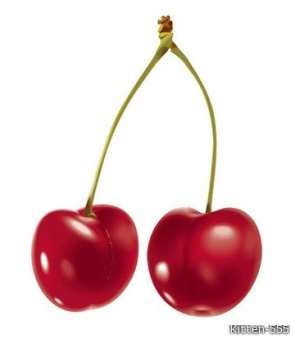 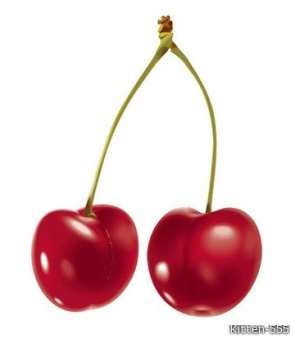 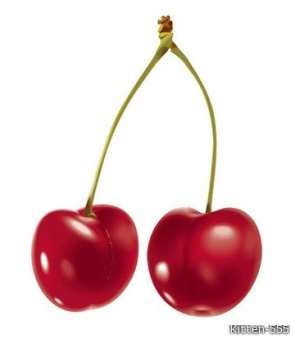 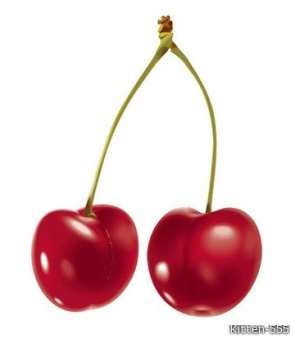 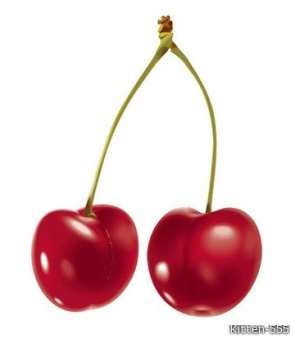 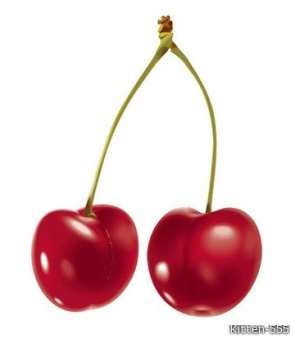 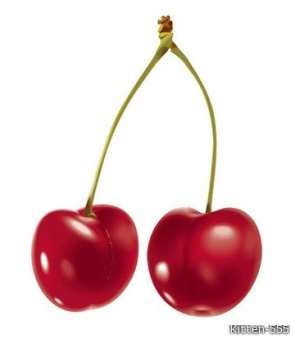 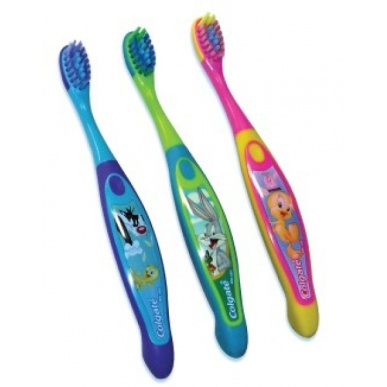 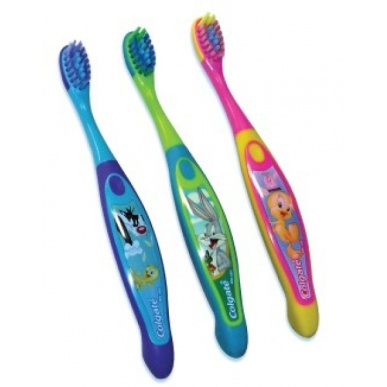 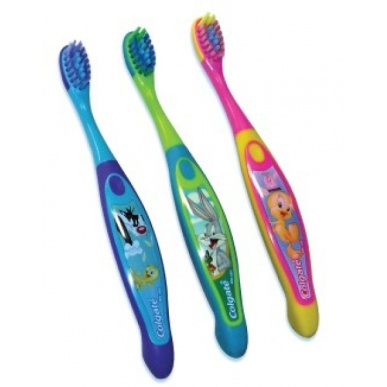 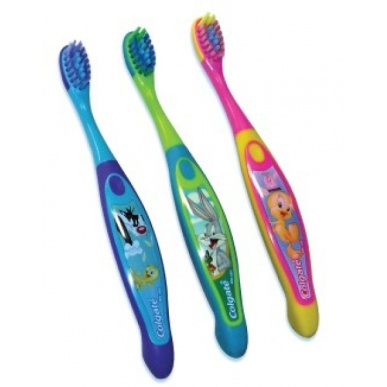 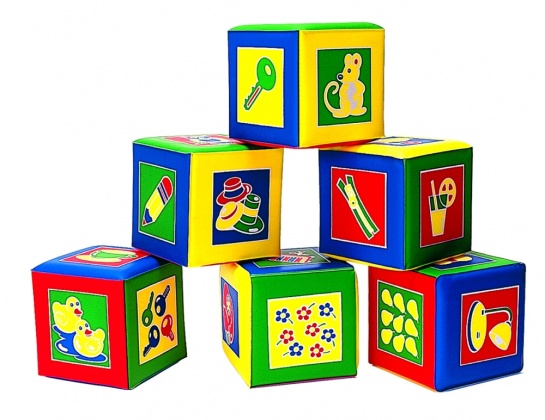 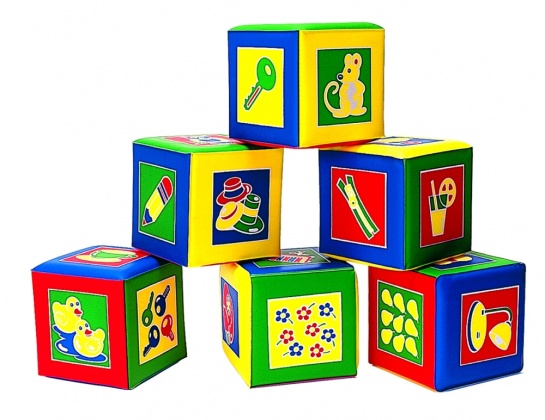 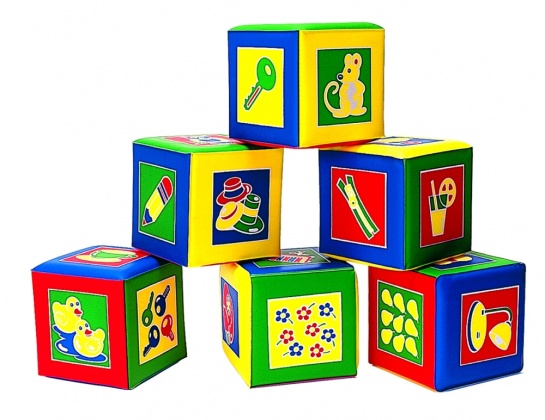 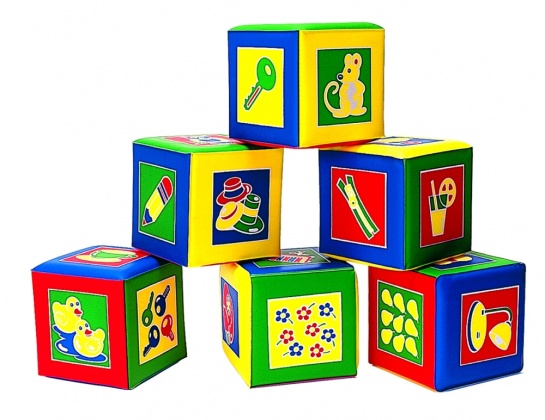 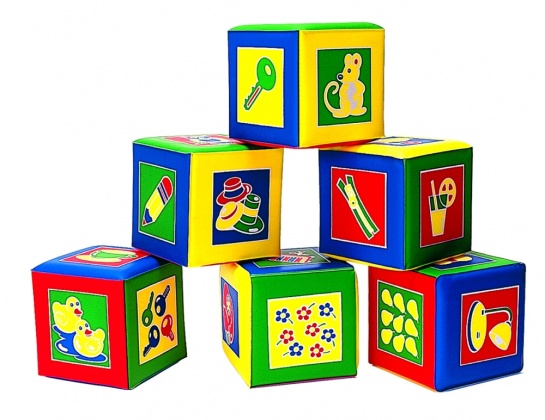 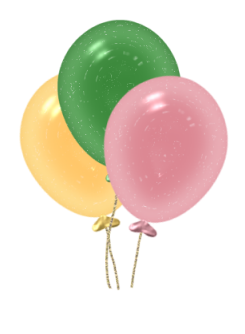 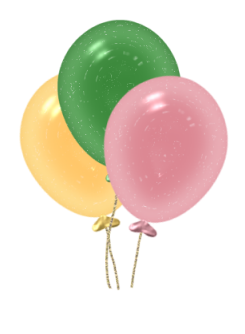 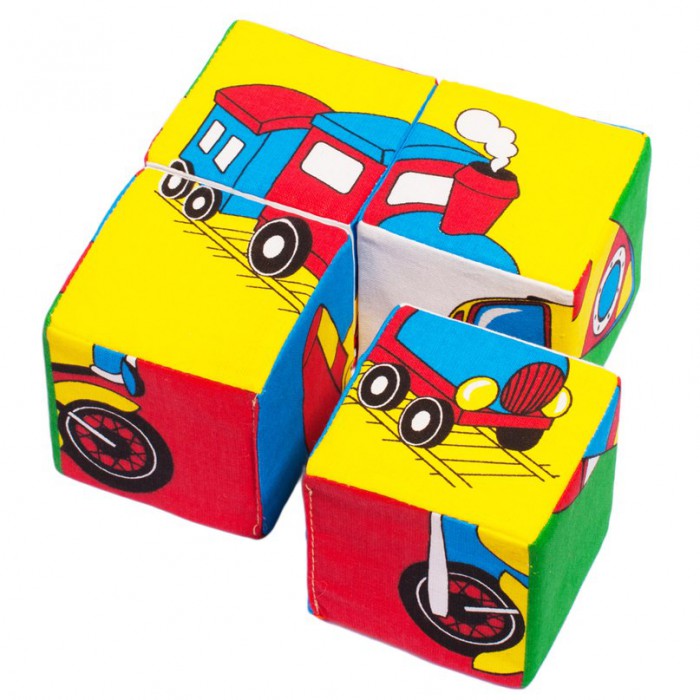 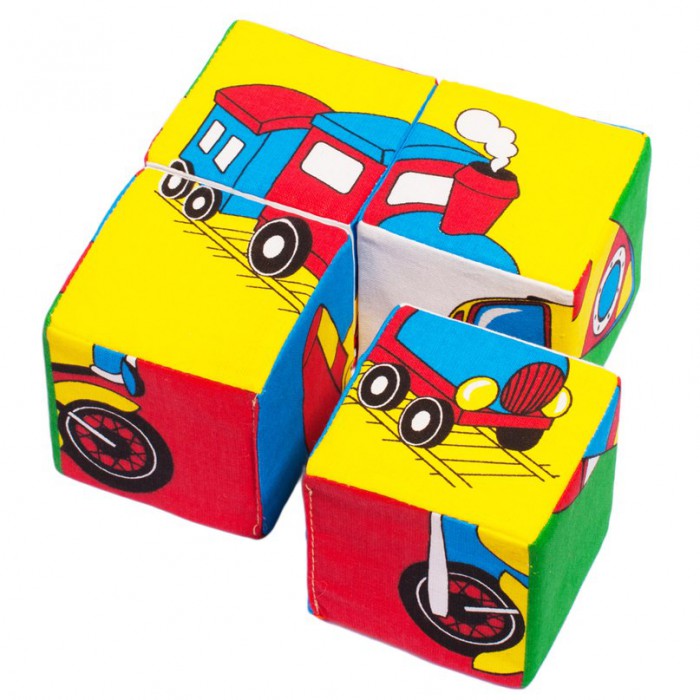 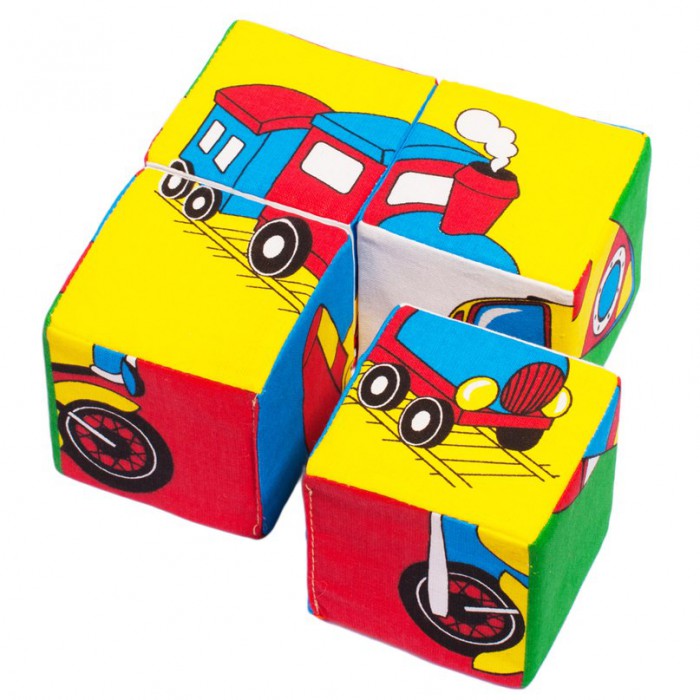